這是耶和華所定的日子 (讚美之泉04 -彩虹下的約定)
這是耶和華，這是耶和華 
所定的日子，所定的日子 
今咱在此日，今咱在此日
要歡喜吟詩，要歡喜吟詩
這是耶和華所定的日子 (讚美之泉04 -彩虹下的約定)
這是耶和華所定的日子 
今咱在此日，
要歡喜吟詩
這是耶和華  
這是耶和華所定的日子
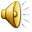